St. Johns County Continuum of Care
CoC Program Competition Announcement
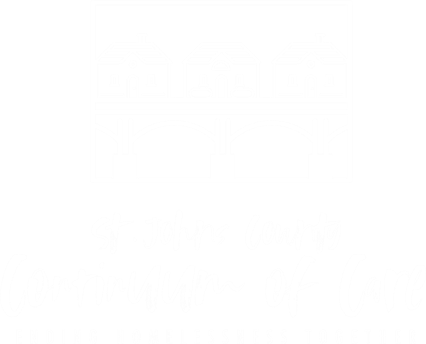 Mission Statement
The Continuum of Care leads the effort to prevent and end homelessness, bringing together resources and partnerships to make homelessness rare, brief, and one time.
Vision
Believing that housing is a human right. We envision a community where all people have access to safe, stable, and affordable housing.
What is the CoC Program Competition?
The Continuum of Care (CoC) Program, promotes a community-wide commitment to the goal of ending homelessness.
Each year, there is a Notice of Funding Opportunity (NOFO) which is made available by The U.S. Department of Housing and Urban Development (HUD). Local CoCs compete nationally to access federal funds. HUD requires the Collaborative Applicant to complete a consolidated application on behalf of the housing programs and service providers in their CoC.  
Flagler Hospital, and it’s role as the Collaborative Applicant, will respond to the annual competition and will release a local competition for project applications.
Funding Availability
The Annual Renewal Demand (ARD) for St. Johns County CoC is based on last year’s awarded projects. The FY 2023 competition has an ARD of $186,447 available for eligible applicants.
HUD also establishes bonus opportunities to increase the ARD each year.  This year our ARD has increased by $17,806.
FY 2023 competition has an available CoC Bonus of $29,259 and a DV Bonus of $50,000.
This means that there is potential to increase the ARD for 2024 as well.
The Collaborative Applicant will have the opportunity to apply for CoC planning dollars ($50,000) for the activities conducted through this process.
What type of applications are included in the competition?
Renewal projects
New projects through reallocation or CoC bonus (or a combination of the two)
New projects through DV bonus
Guidelines for Renewing Projects
Meet federal eligibility guidelines
Show a need for continued service
Show performance in previous year’s scope of work
Guidelines for Reallocating Renewal Projects
Meet federal eligibility guidelines
Must detail past performance from previous year’s award
Renewal projects can voluntarily reallocate funds
Renewal projects can be reallocated involuntarily based on poor performance and/or greater community need
Guidelines for Bonus Projects
Meet federal eligibility guidelines
Meet project eligibility requirements
Meet project quality threshold requirements
[Speaker Notes: CoC Bonus Project. Collaborative Applicants may include new project applications of up to 5 percent of its CoC Final Pro Rata Need (FPRN). New projects created through the CoC Bonus must meet the project eligibility and project quality threshold requirements established by HUD. To be eligible to receive a CoC Bonus project, a Collaborative Applicant must demonstrate its CoC ranks projects based on how they improve system performance.]
Addressing NOFO Priorities (NOFO page 8-10)
Ending Homelessness for all Persons
CoCs should identify, engage, and effectively serve all persons experiencing homelessness.
6. Racial Equity
In nearly every community, Black, Indigenous, and other people of color are substantially overrepresented in the homeless population.
2. Use a Housing First Approach
Housing First prioritizes rapid placement and stabilization in permanent housing and does not have service participation requirements or preconditions.
7. Improving Assistance to LGBTQ+ Individuals
CoCs should address the needs of LGBTQ+, transgender, gender non-conforming, and non-binary individuals and families in their planning processes. CoCs should also consider partnering with organizations with expertise in serving LGBTQ+ populations.
3. Reducing Unsheltered Homelessness
The number of people experiencing unsheltered homelessness has risen significantly, including a rising number of encampments in many communities across the country.
8. Persons with Lived Experience
Encouraging CoCs to include in the local planning process people who are currently experiencing or have formerly experienced homelessness to address homelessness.
4. Improving System Performance
Performance measures addressing average length of time homeless episodes, rates of return to homelessness, rates of exit to permanent housing destinations. Determine how effective projects are serving people experiencing homelessness.
9. Increasing Affordable Housing Supply
 CoCs should be communicating with jurisdiction leaders about the harmful effects of the lack of affordable housing, and they should engage local leaders about steps that would increase the supply of affordable housing. This FY2022 CoC NOFO awards points to CoCs that take steps to engage local leaders about increasing affordable housing supply.
5. Partnering with Housing, Health, and Service Agencies
Using cost performance and outcome data, COCs should improve how all available resources are utilized to end homelessness.
9
[Speaker Notes: Let’s talk funding opportunities and how we intend to enhance our system. 

As we venture into the most recent competition, the NOFO. We wanted to address the priorities HUD wants to see reflective in the applications. How does the projects being submitted or prioritized address the priorities listed? Comparing our system performance measures and PIT data, are we making an impact in these areas?]
St. Johns County CoC Priorities
Enhancing Crisis Response System with PSH
Reducing Unsheltered Homelessness
Racial Equity
Improving System Performance
Strategic Utilization of Resources

Applications for CoC funds should be driven by both:
Project performance & community needs 

Using the annual GAPS Analysis and PIT data, the CoC will be able to analyze gaps within the crisis response system. More information can be found on the official St. Johns County Continuum of Care website.
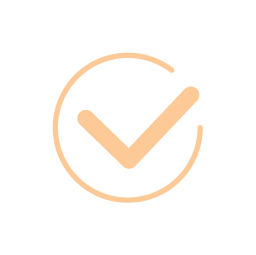 Street Outreach
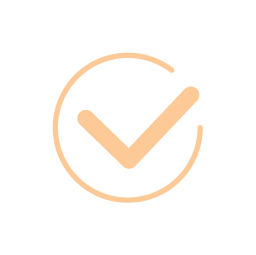 Coordinated Entry
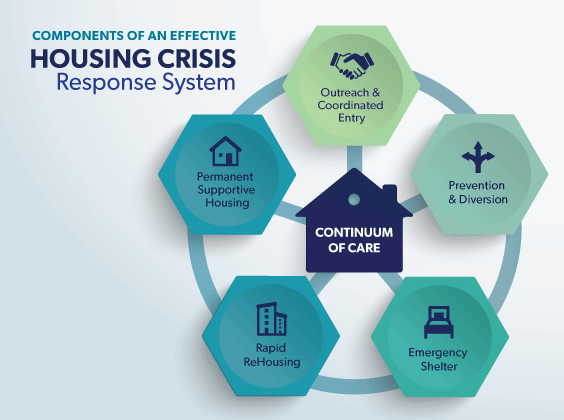 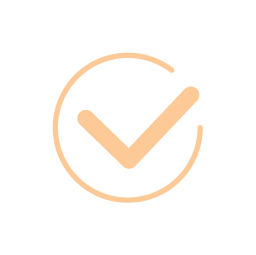 Prevention
Diversion
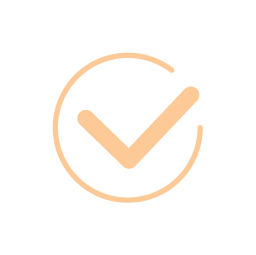 Emergency Shelter
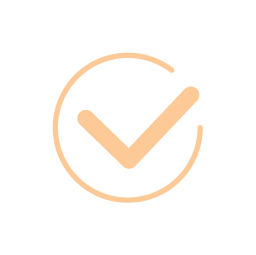 Rapid Re-Housing
Permanent Supportive Housing
[Speaker Notes: Amanda shared with us the key components to an effective housing crisis system (pictured on the left). On the right you will notice checks next to projects that exist within our system and operate as the defined project. Diversion, although a part of our process, it is a more informal operation since some organizations have funds to support where others utilize more as a conversation.]
Timeline
What’s Next?
Identify strategic ways to address gaps in the community throughout all funding streams.

Identify strategic way to increase potential funding opportunities.
Resource Information
Visit the CoC NOFA page on the St. Johns County CoC website for:
Scoring, Rating and Review Procedures
Instructions for Submission of Project Applications
Score Cards & Supplemental Questions
Timeline
PowerPoint Presentation

For ARD reports, detailed instructions and navigational Guides visit the HUD CoC Program page

Questions regarding NOFO Casey.Bridges@flaglerhealth.org and/or Anita.Daniel@flaglerhealth.org